Проект Visa’s Everywhere Initiative
Шаблон заявки проекта.Пожалуйста, придерживайтесь этого шаблона. Если какой-то информации в Вашем проекте нет, укажите это в шаблоне, сохранив последовательность слайдов.
1
[Speaker Notes: Информация структурирована по важности: название (крупно + желтый акцент), Имя + должность + дата, прочее (вверху мелко)
На фоне – динамический флаг.]
Обложка презентации проекта
Используйте, пожалуйста,эти образцы слайдов в качестве шаблона для презентации
Проект Visa’s Everywhere Initiative
2
Презентация стартап-проекта. Руководство • Образцы слайдов
Команда
1
Если у вас сильная команда, начните с нее:
Более 1 учредителя
Обширный опыт в различных сферах:бизнес / технологии / финансы / маркетинг
Обобщите свои преимущества в 2 строках:опыт (сколько лет), основные навыки, компании,в которых вы работали
Укажите консультантов 
Добавьте фотографии, по возможности охарактеризуйте корпоративную культуру 
Если нет, переместите данный слайд в конец презентации (перед разделом «Запрос»)
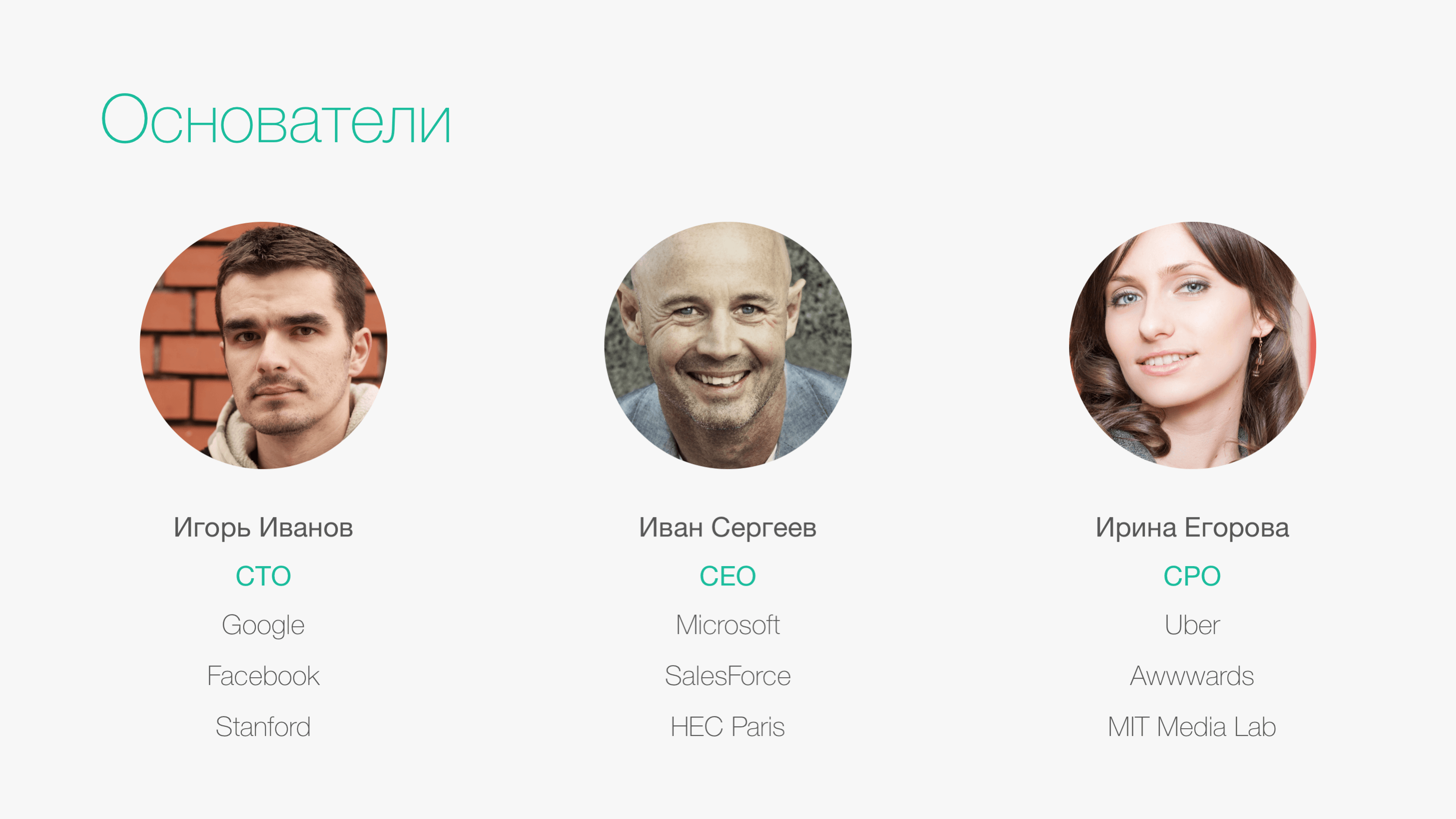 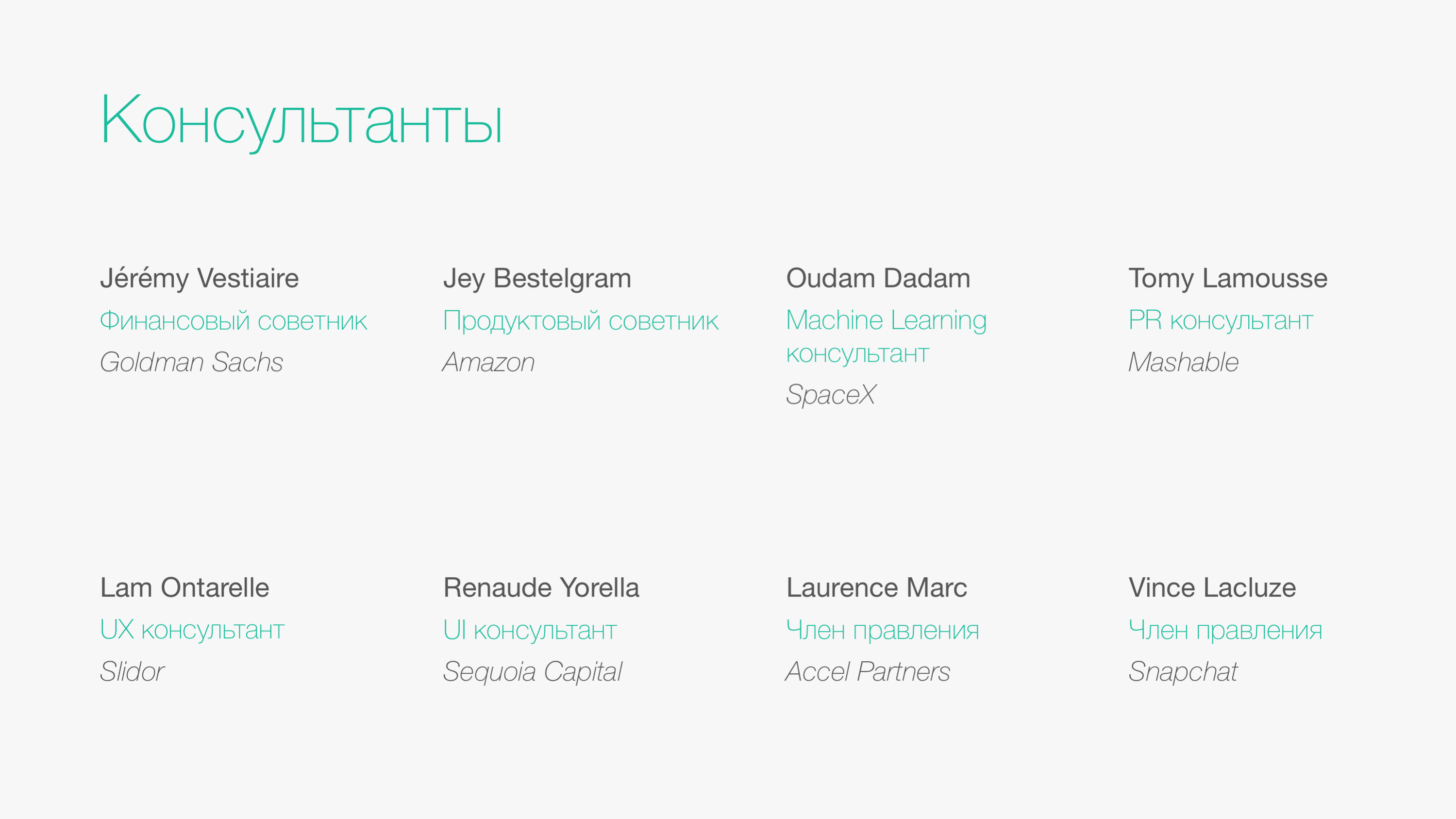 Все сторонние торговые марки и логотипы, использованные в данной презентации, являются собственностью их владельцев и использованы исключительно в целях идентификации без каких-либо рекомендаций.
3
Презентация стартап-проекта. Руководство • Образцы слайдов
Проблема
2
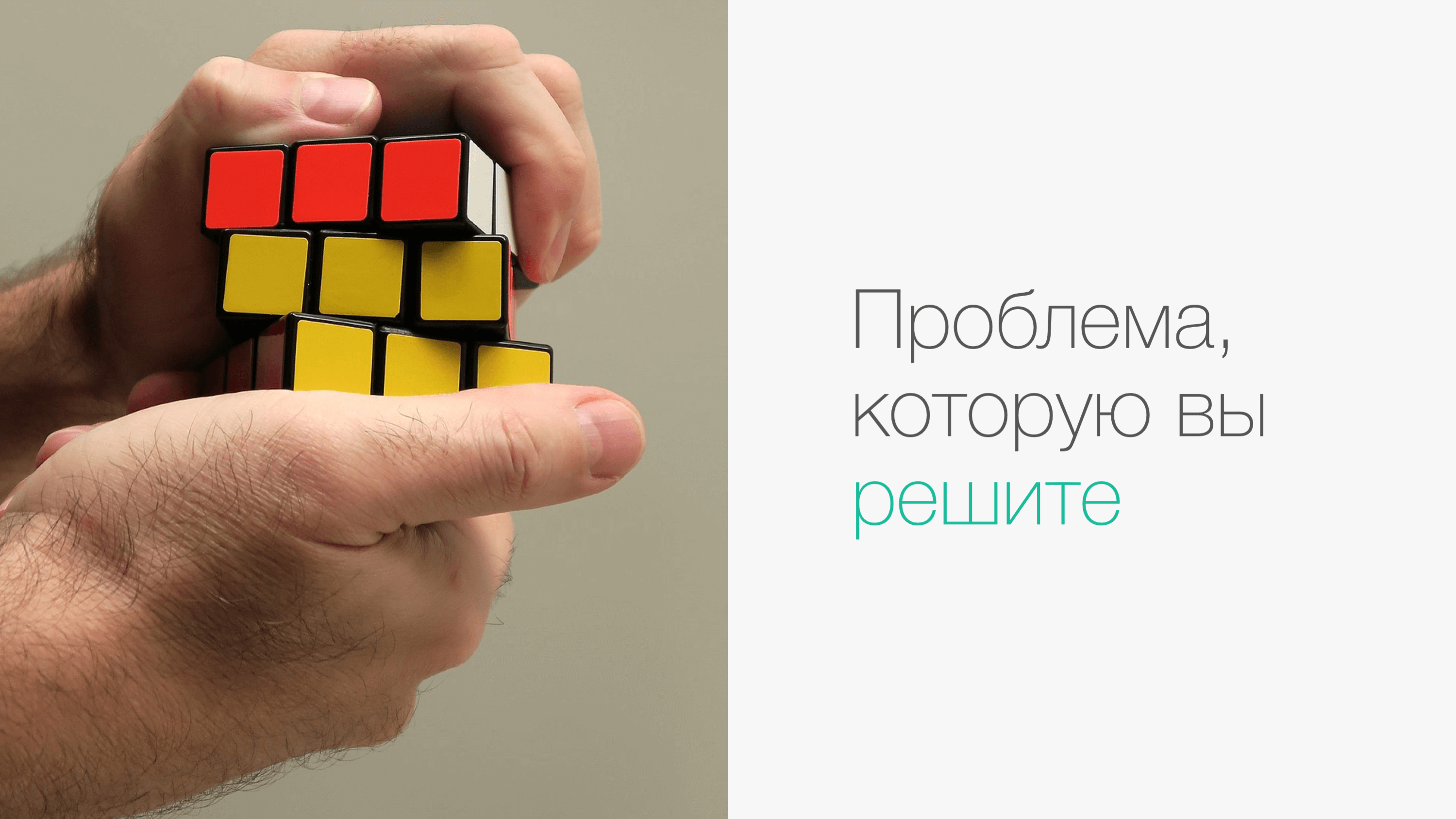 По существу и простыми словами
Количественная оценка: насколько велика эта проблема? Она носит локальный или глобальный характер?  
Данные, подкрепленные надежными источниками или обширными исследованиями 
Это не ваше мнение и не мнение ваших друзей,это то, о чем свидетельствуют данные анализа рынка.
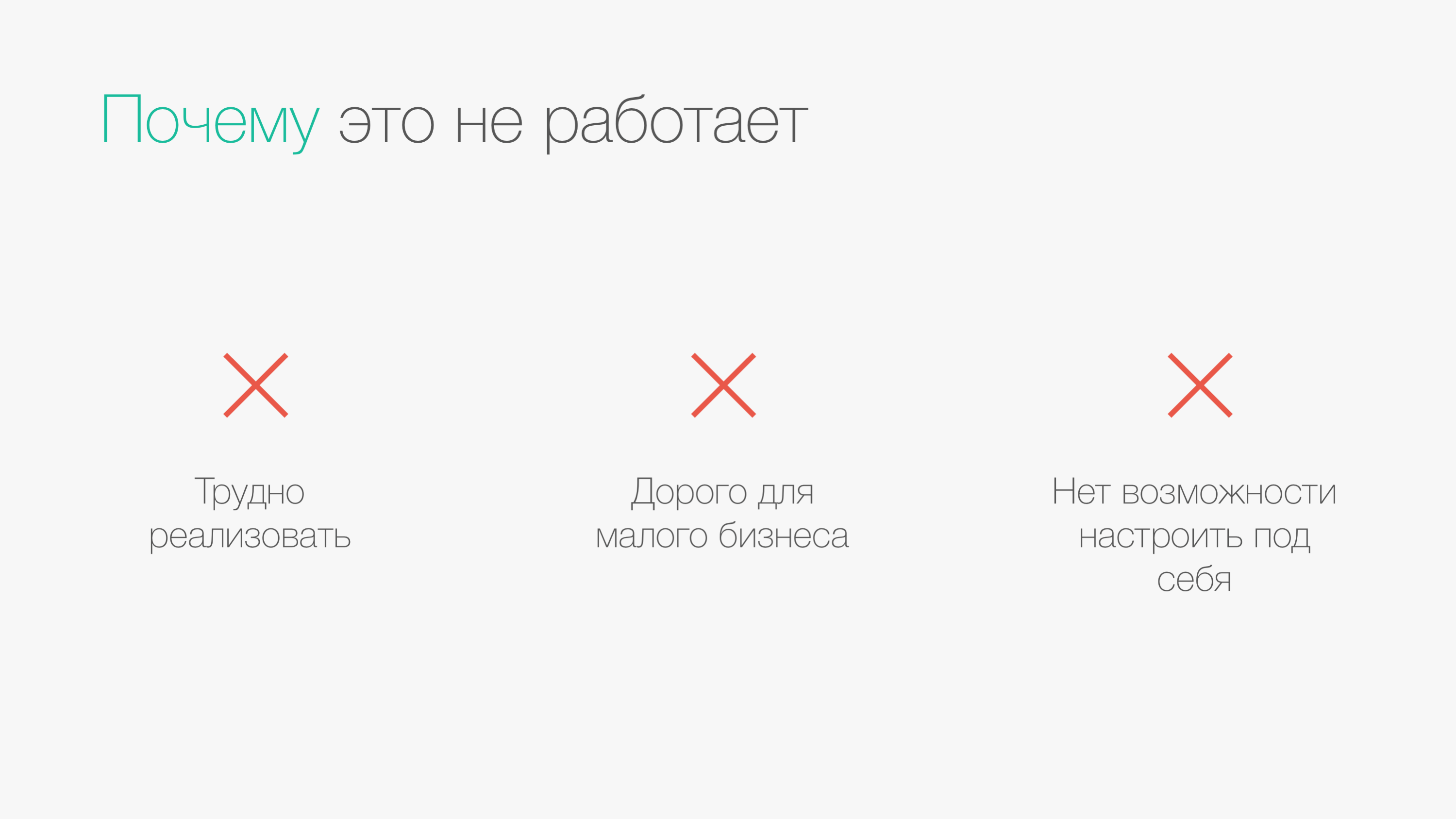 4
Презентация стартап-проекта. Руководство • Образцы слайдов
Концепция
3
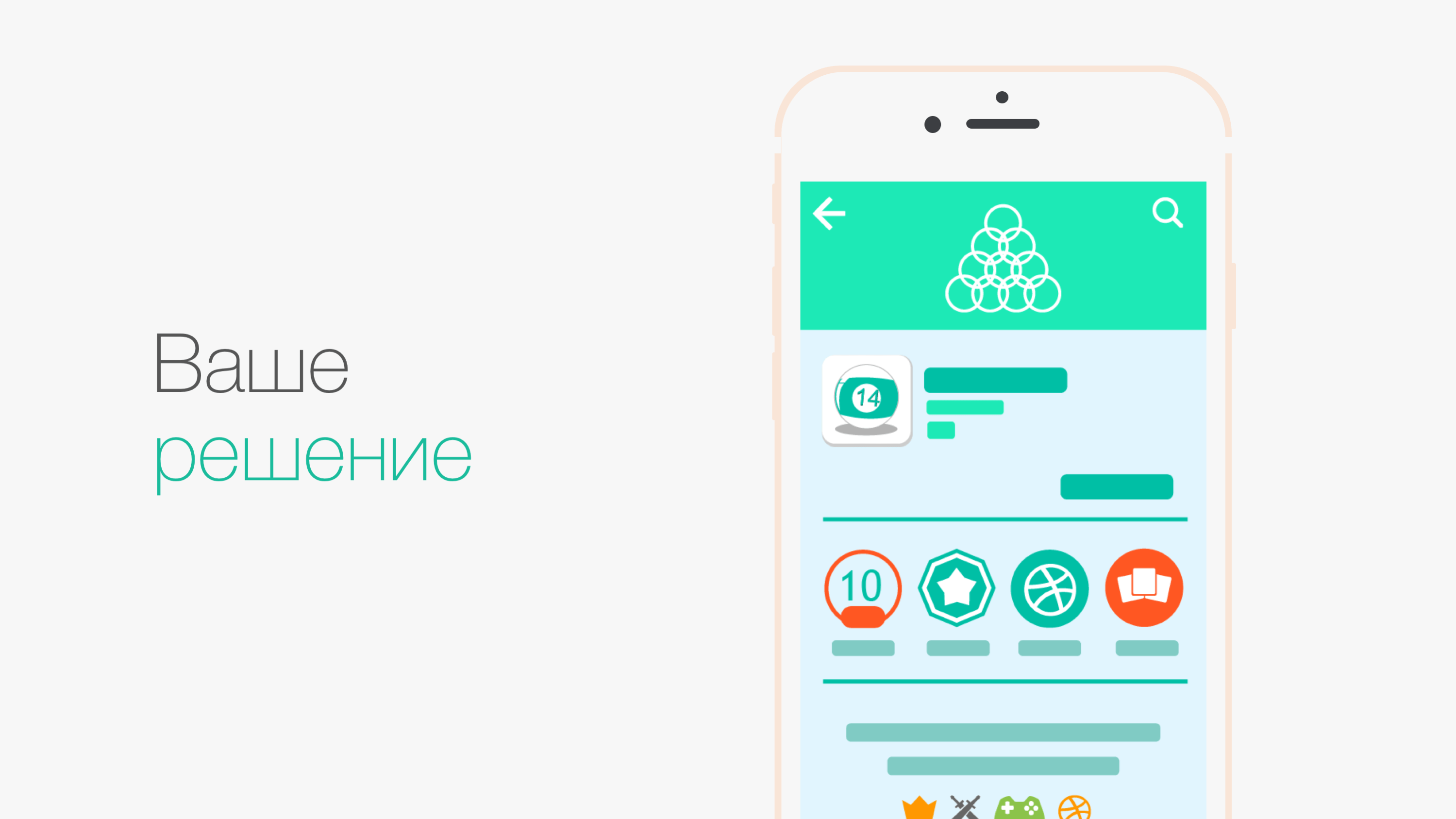 Ключевые моменты в продуктовом предложении. Что заставит покупателей к вам вернуться?
В одну строку: Что это? Кто этим воспользуется? Почему это предложение лучше существующих?
Покажите на картинках как это работает: иллюстрации / инструментарий / видео (1 мин макс)
Посмотрите глазами клиента: аудитория должна почувствовать себя в роли потребителя



Нужно базироваться не на своем мнении или мнении друзей, а на рыночных данных
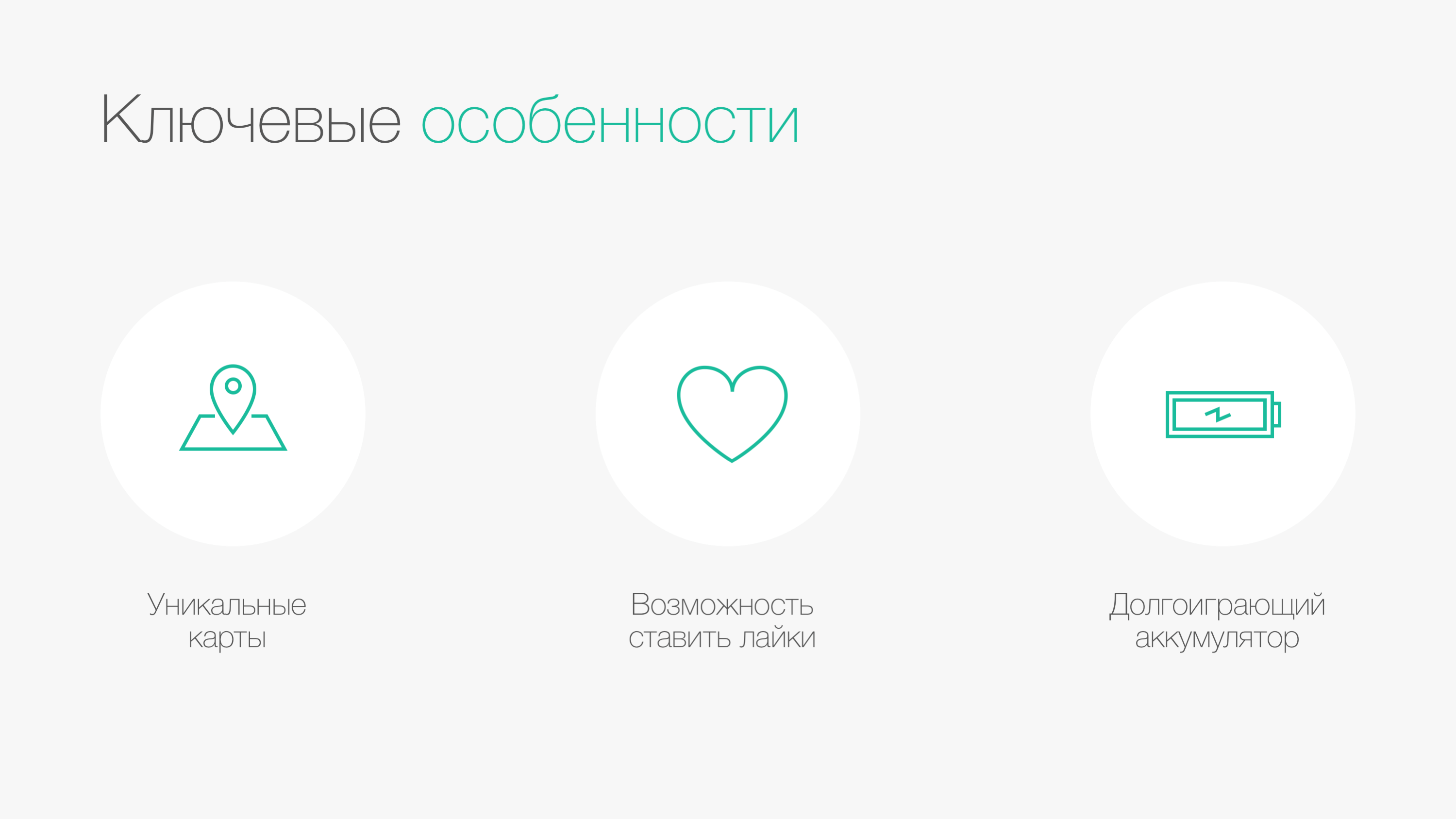 5
Презентация стартап-проекта. Руководство • Образцы слайдов
Целевой рынок
4
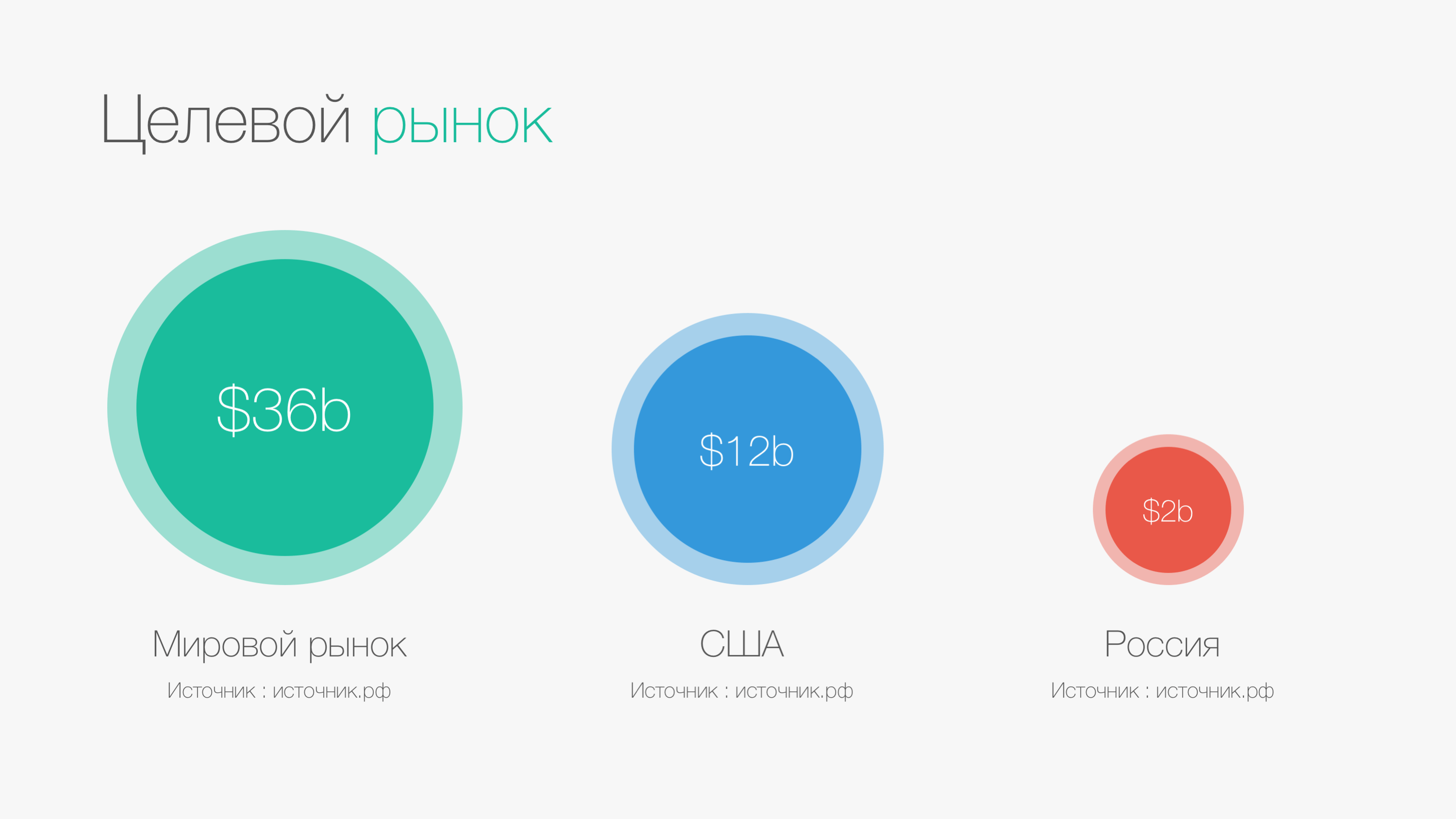 Целевой рынок, $
Целевая доля на рынке: какая, почему и когда достигнете ее.
Различие между B2B и B2C, если применимо
Можно объединить с данными по размеру рынка 
Какой аналитической информацией вы располагаете? Тенденции? Потребительское поведение?
6
Презентация стартап-проекта. Руководство • Образцы слайдов
Конкуренция / уникальное предложение
5
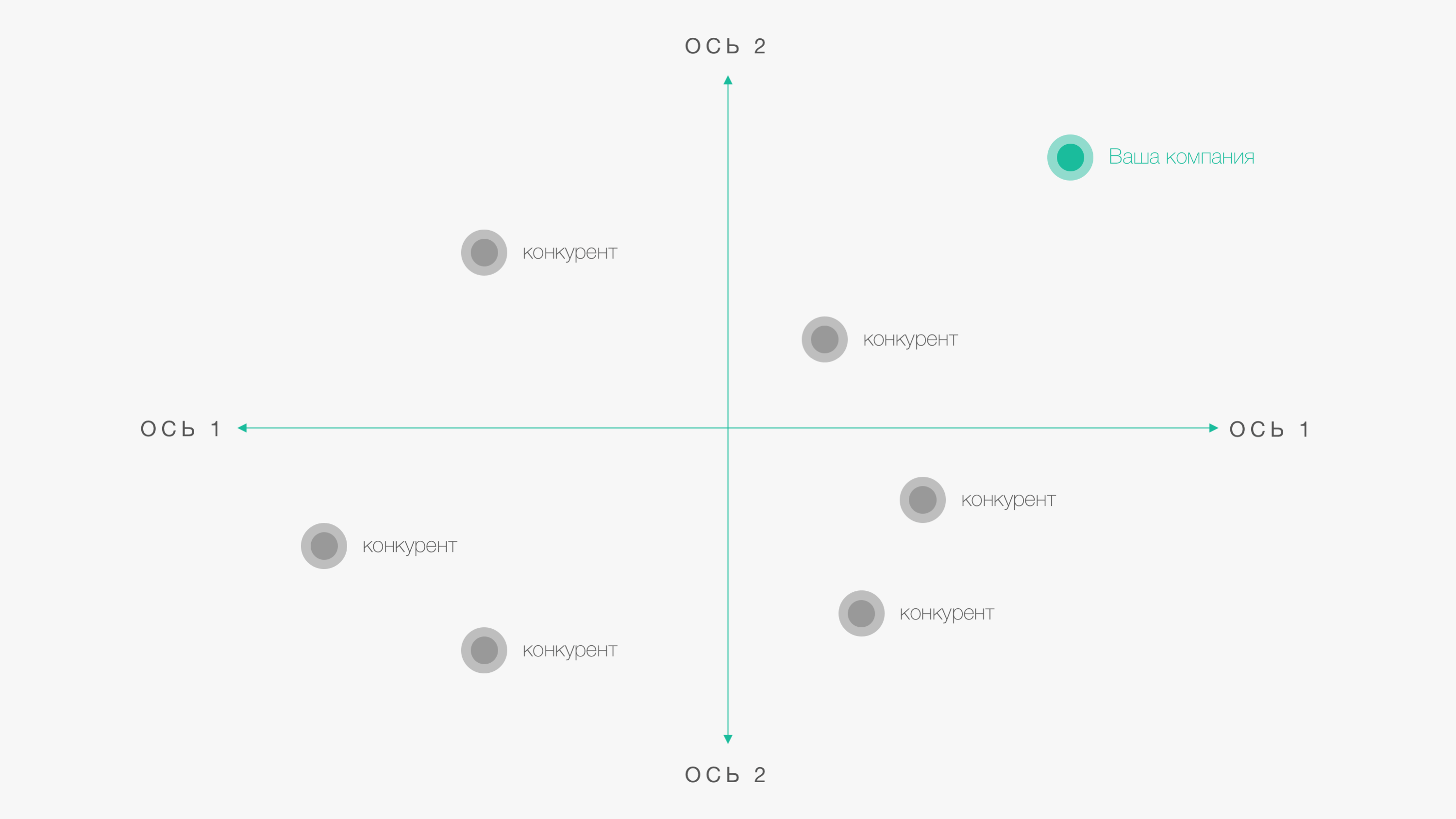 Основные конкуренты, у которых вы планируетеотнять долю рынка 
Знайте всех своих конкурентов и все о них
Ваше ключевое отличие
Ваше конкурентное преимущество — это что-то необходимое или просто приятное дополнение?
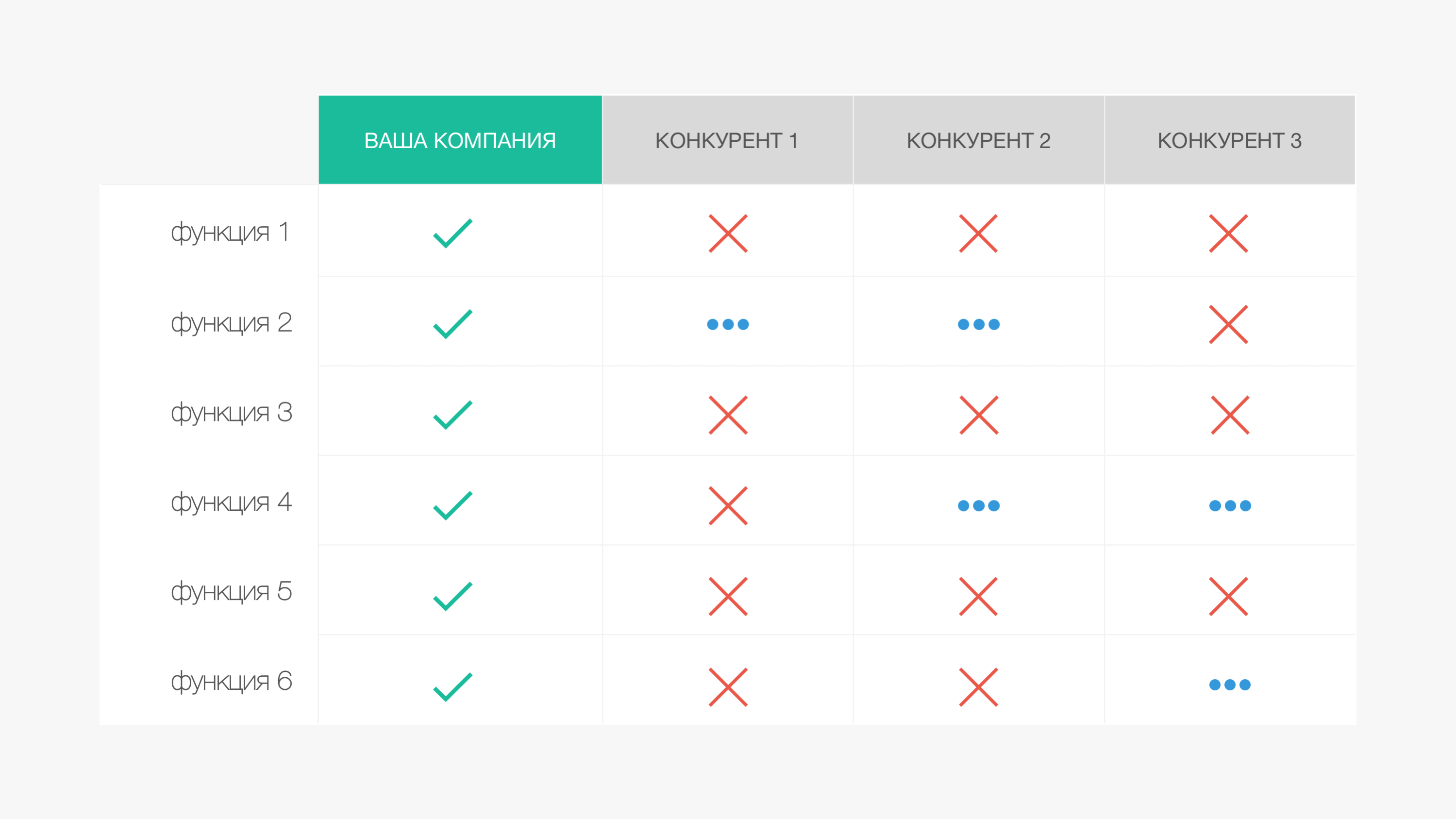 7
Презентация стартап-проекта. Руководство • Образцы слайдов
Бизнес-модель
6
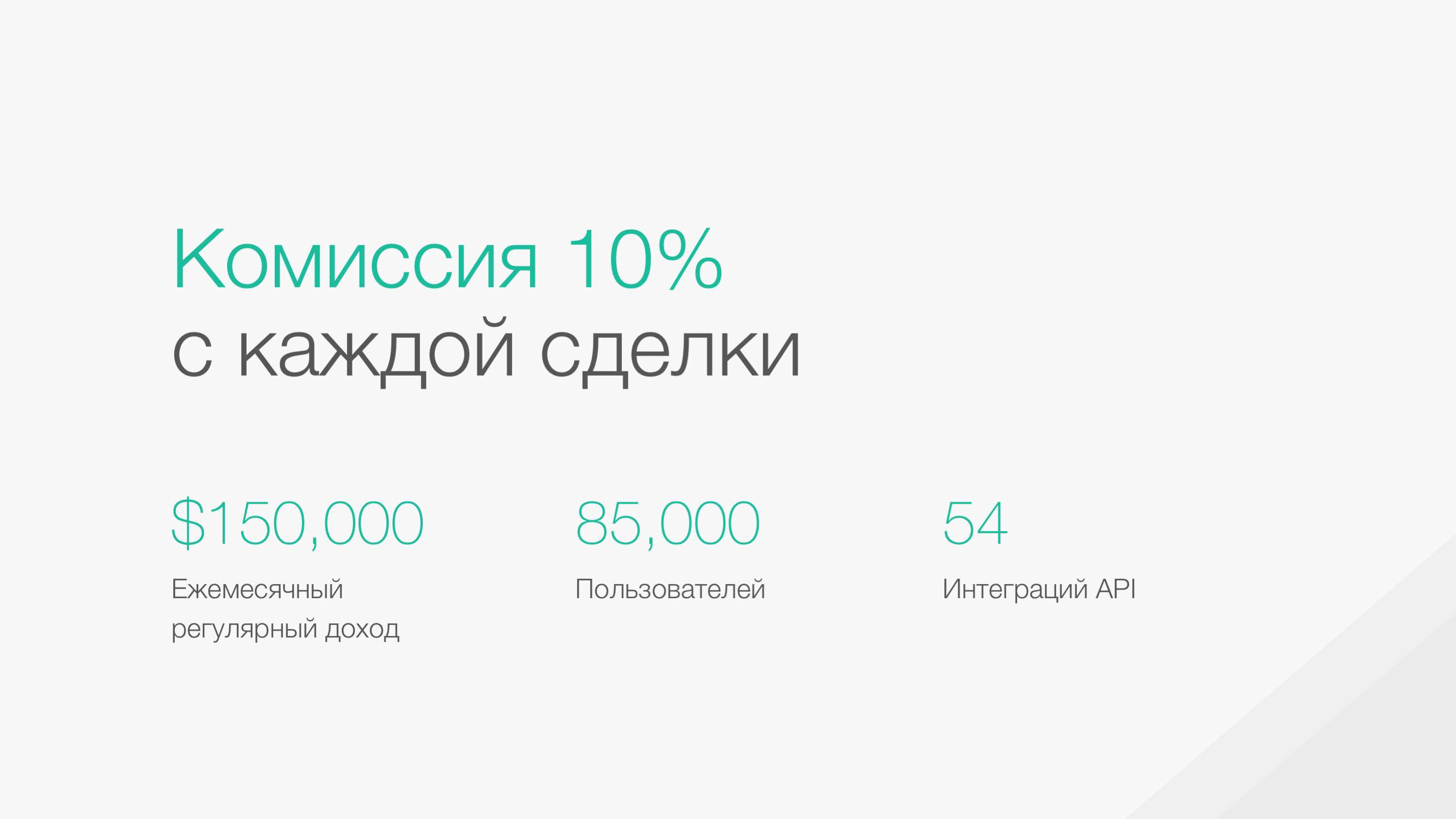 Охарактеризуйте поток(-и) своих поступлений
Сконцентрируйтесь на «дойной корове», на вашем основном источнике доходов
Решите, хотите ли вы сосредоточиться на росте или на доходах (занять лидирующее положение на рынке, а потом получить финансовую выгоду?)
Какую первую гипотезу вы хотели бы тестировать вначале и при запуске минимального продуктового предложения


Не вводите аудиторию в заблуждение перечислением множества потоков поступлений; сконцентрируйтесь на том, что приносит больший доход, — от этого будет зависеть ваша стратегия и планы.
8
Презентация стартап-проекта. Руководство • Образцы слайдов
Запрос
7
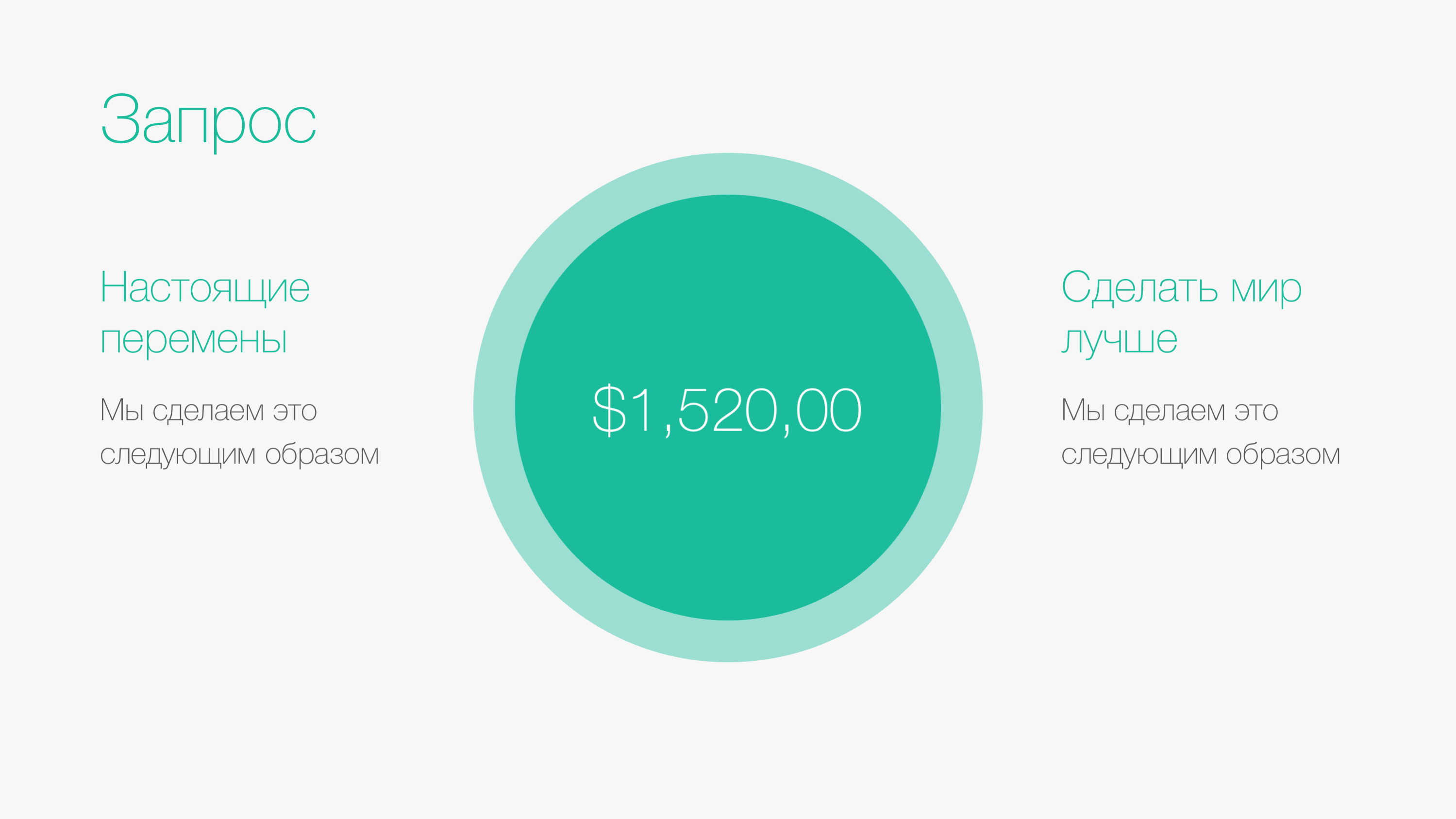 Какой объем инвестиций вам необходимо привлечь?
На что вы потратите деньги (%)? 
Какие условия? Обязательства?
Вы уже привлекали инвестиции в прошлом?
Необязательно разглашать условия, вы можете обсудить их при личной беседе. Даже если вы не привлекаете инвестиции, завершите презентацию запросом: в отношении поддержки кураторами, консультантами, партнерами и пр.
9
Презентация стартап-проекта. Руководство • Образцы слайдов
Дорожная карта
8
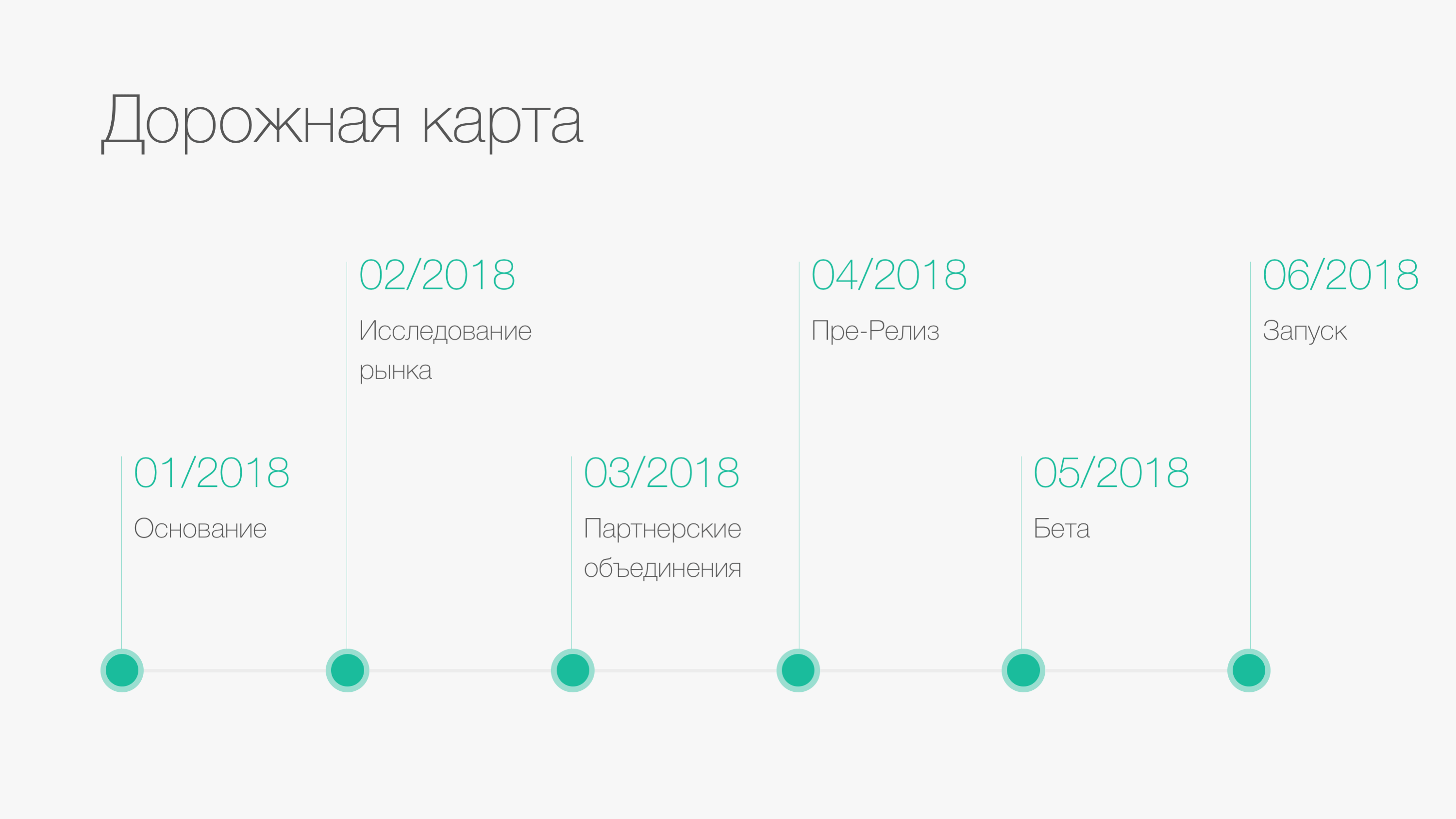 Основные вехи в краткосрочной, среднесрочной и долгосрочной перспективе, начиная со дня 1
Что произойдет после того, как вы получите средства? 
Покажите, что у вас есть план и что вы будете отслеживать все аналитические данные для реализации основных этапов с точки зрения бюджета и сроков.
10
Проект Visa’s Everywhere Initiative
Рекомендации.Следующие слайды не обязательны для включения в заявку проекта. Это общие рекомендации по оформлению, презентации и содержанию.
11
[Speaker Notes: Информация структурирована по важности: название (крупно + желтый акцент), Имя + должность + дата, прочее (вверху мелко)
На фоне – динамический флаг.]
Общие указания
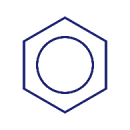 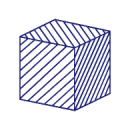 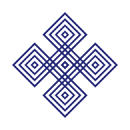 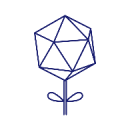 Тайминг
Оформление
Презентация
Содержание
Проект Visa’s Everywhere Initiative
12
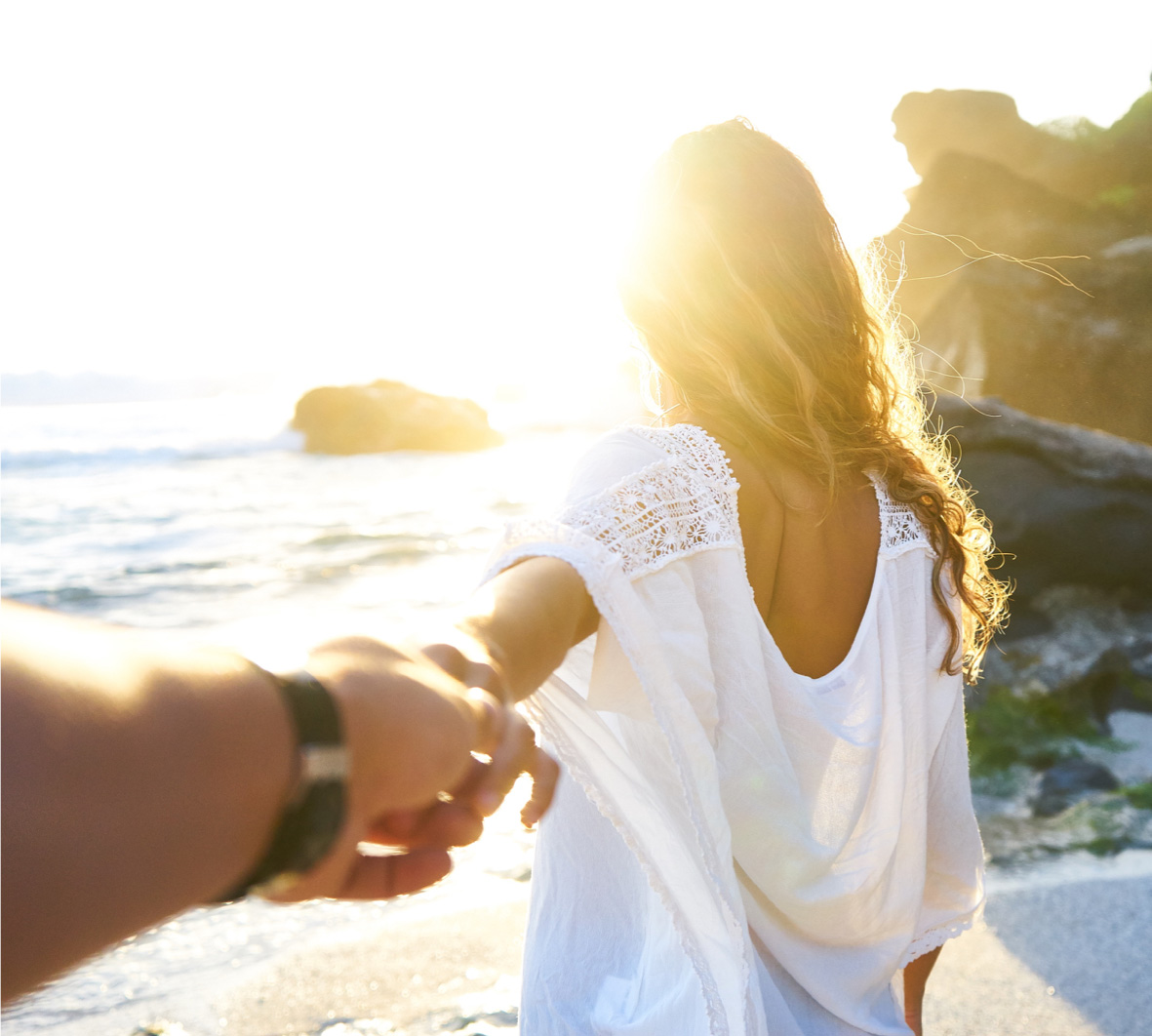 Презентация стартап-проекта. Руководство • Общие указания
Тайминг: Сфокусируйтесь на главном
Логика изложения: в форме рассказа 
Основная информация: 2 момента, которые должны запомниться слушателям о вашем стартап-проекте(продукт / факторы, определяющие жизнеспособность проекта / команда) 
Главная мысль: делать одно дело и делать еголучше своих конкурентов
1 идея — 1 слайд
Фото: Ronald Yang@Unsplash
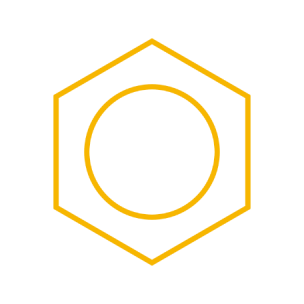 5
минутна презентацию
13
Презентация стартап-проекта. Руководство • Общие указания
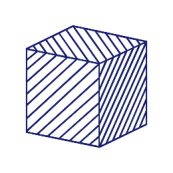 Содержание
Рассказ, форма изложения
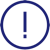 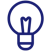 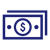 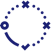 Недочет / Проблема
Вы (команда) выявили недочет / проблему.
Вы изучили вопрос и пришли к выводу, что многие люди сталкиваются с той же проблемой (оценка возможностей).
Концепция
Поэтому вы предлагаете концепцию и рассказываете, как она работает (визуализация, минимум технической информации, с точки зрения конечного пользователя).
Причина купить
Эта концепция отвечает потребностям данных пользователей¹ которых вы привлечете, потому что вы лучше своих конкурентов (визуальное представление уникального предложения, главные отличия), и они будут покупать продукт² по этой цене (бизнес-модель), благодаря чему вы заработаете столько-то денег за 3 года (финансовые показатели).
Дорожная карта
На данный момент вы достигли этого (жизнеспособность проекта) и в перспективе вы планируете (дорожная карта) достичь большего, используя данные каналы (выход на рынок).
Вы здесь для того, чтобы попросить (инвестиции: заявка и условия).
¹конечных пользователей / клиентов-плательщиков / B2B / B2C
²продукт / лицензию / подписку / фримиум
14
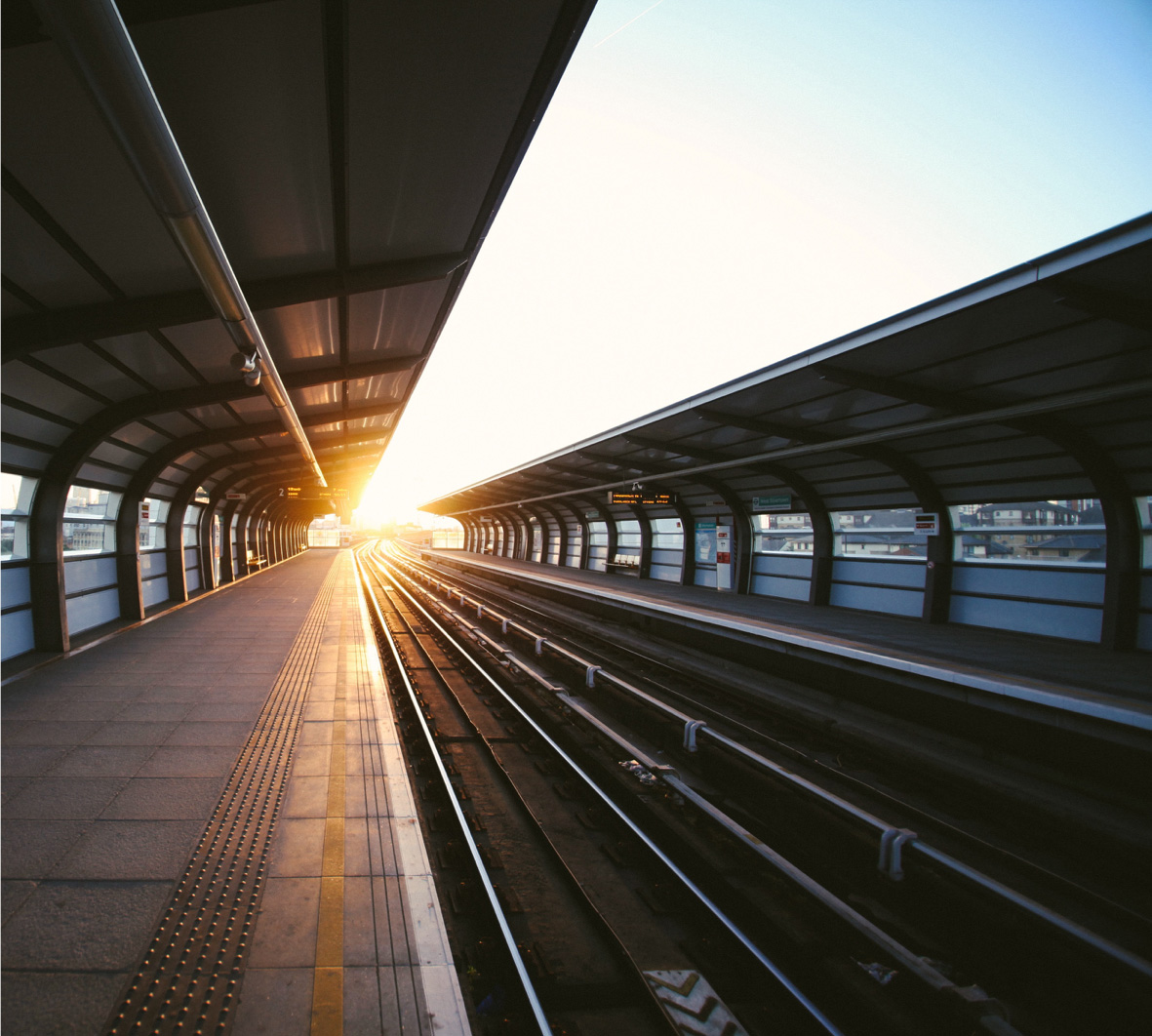 Презентация стартап-проекта. Руководство • Общие указания
Оформление
Больше фотографий и графики / меньше слов
1 ключевой момент на слайд: визуализируйте егои (или) дайте количественную оценку;
Гармоничный дизайн: на основе вашего логотипа
Фотографии с высоким разрешением
Уникальные элементы оформления и значки(не входящие в стандартные опции PowerPoint)
Фото: Charles Forerunner@Unsplash
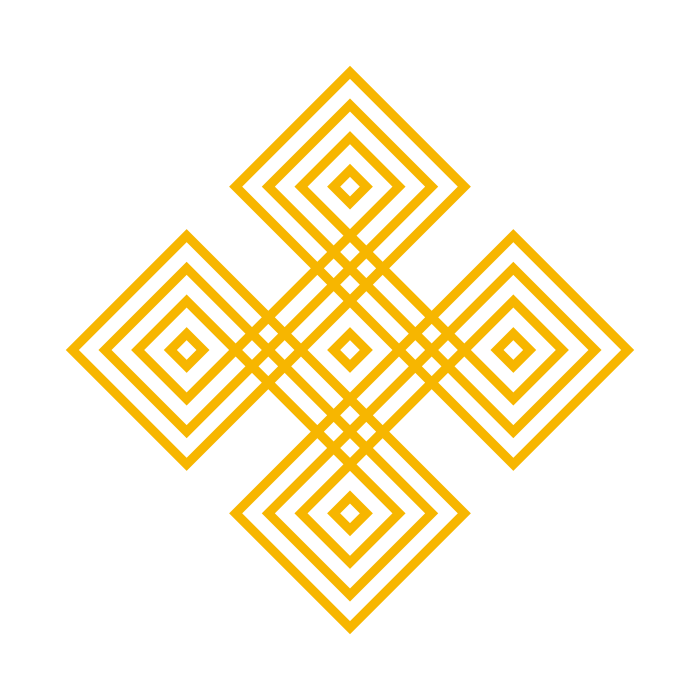 1
ключевой моментна слайд
15
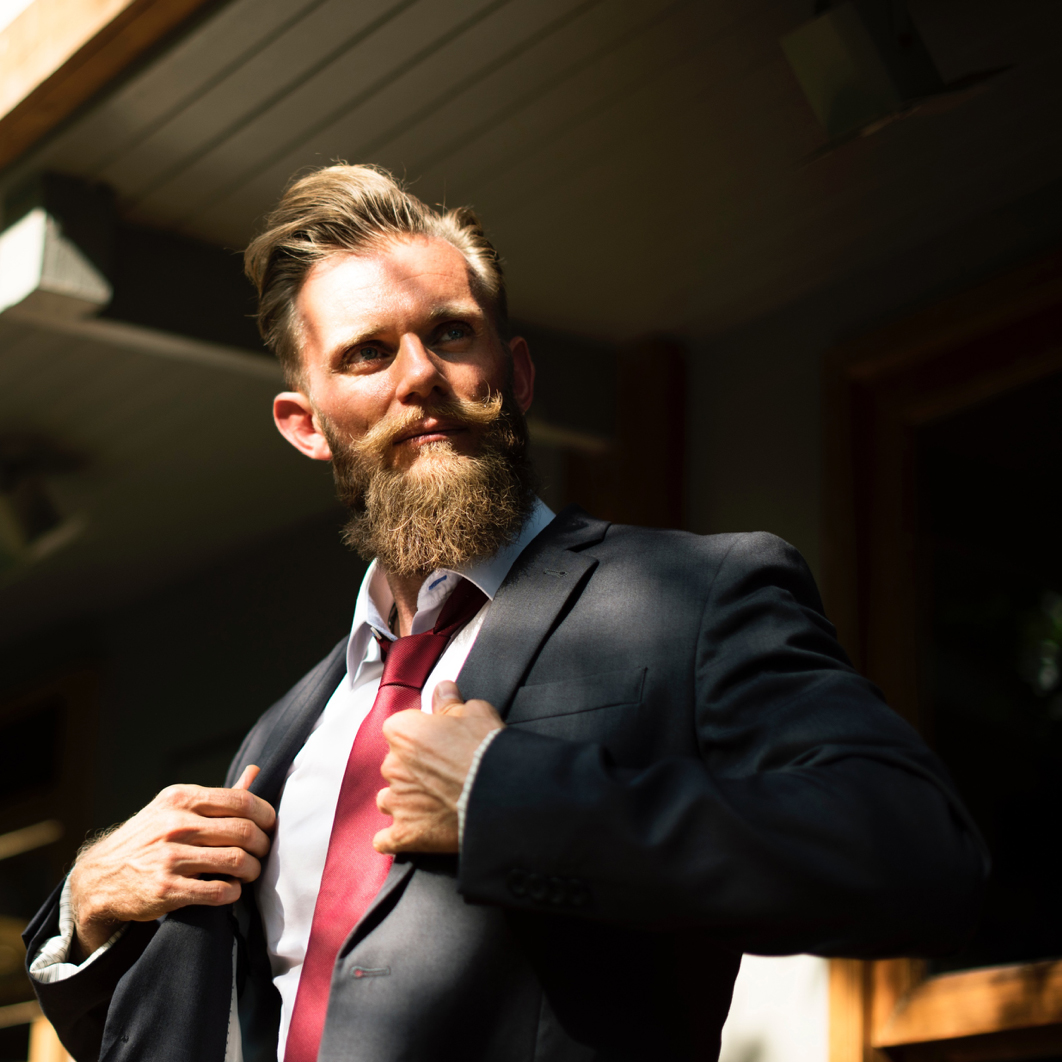 Презентация стартап-проекта. Руководство • Общие указания
Презентация
1 выступающий: человек, обладающий лучшимиораторскими качествами, не руководитель (если это не один человек)
Повторяйте фразы и спрашивайте мнения других людей, не имеющих отношения к вашим стартап-проектам
Не расхаживайте по аудитории, не размахивайте двумя руками одновременно
Смотрите на аудиторию и взаимодействуйте с ней,не смотрите на экран
Управляйте своей интонацией, улыбайтесь, сохраняйте уверенность
Вопросы и ответы: принимайте и оспаривайте мнение собеседников, проявляя уважение, уверенность и дружелюбие
Сохраняйте спокойствие, не спешите, расставляйтеакценты только там, где это важно
Фото: rawpixel.com@Unsplash
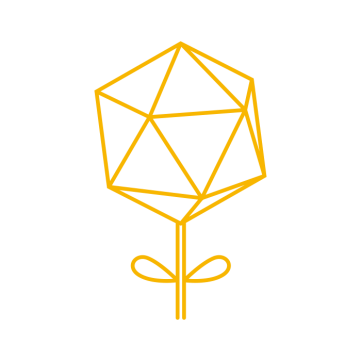 16
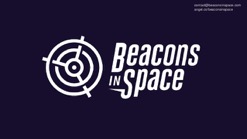 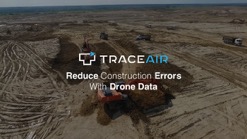 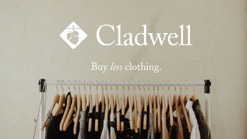 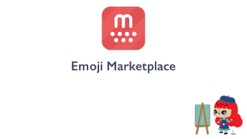 Презентация стартап-проекта. Руководство
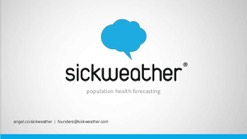 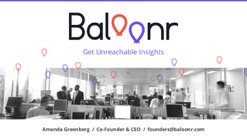 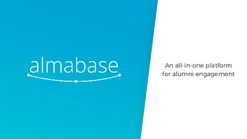 Для вдохновения
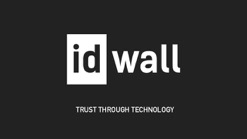 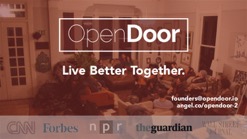 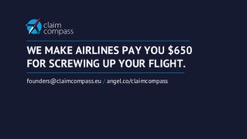 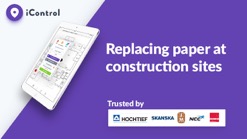 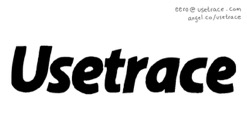 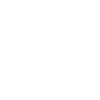 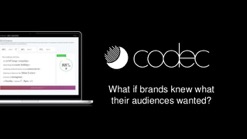 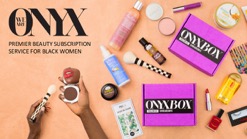 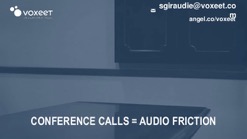 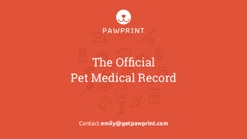 35 Best Pitch Decks from 2017that Investors are Talking About
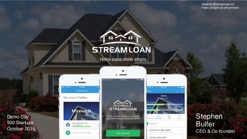 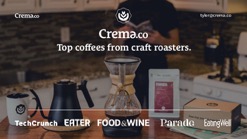 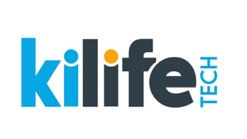 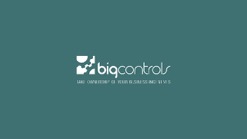 По ссылке — отборные презентации стартапов от Y Combinator и 500 Startups.
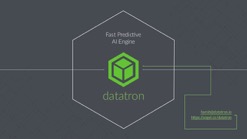 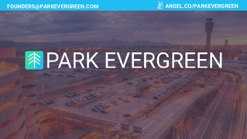 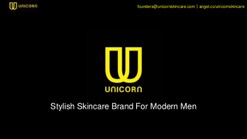 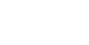 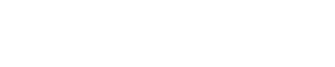 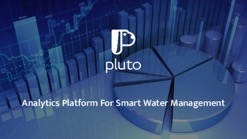 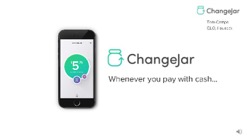 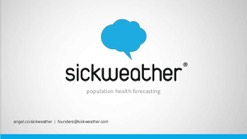 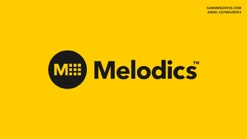 Все сторонние торговые марки и логотипы, использованные в данной презентации, являются собственностью их владельцев и использованы исключительно в целях идентификации без каких-либо рекомендаций.
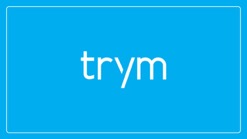 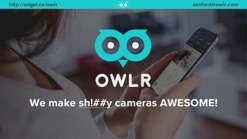 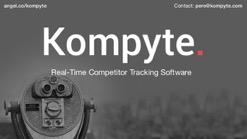 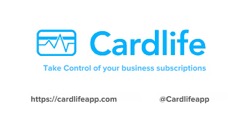 17
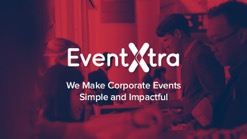 Проект Visa Everywhere Initiative
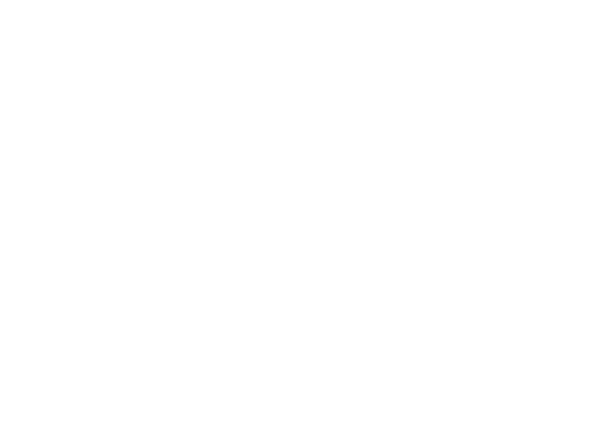 Тщательная подготовка — это ключ к успеху
Александр Грейам Белл
Учёный, изобретатель и бизнесмен
18